Про стан виконання законодавства України про захист прав дитини у Харківському республіканському ліцеї-інтернаті спортивного профілю в умовах воєнного стану
Методист Світлана ГУНБІНА
Основними міжнародними документами ЮНІСЕФ щодо прав дітей є: 
«Декларація прав дитини» (1959 р.), 
Конвенція ООН «Про права дитини» (1989 р.), 
Всесвітня декларація про забезпечення 
виживання, захисту і розвитку дітей (1990 р.).

Базовим документом, спрямованим на захист дітей, є Конвенція «Про права дитини», прийнята Організацією Об’єднаних Націй. Це найперша у світовій історії глобальна угода щодо прав дитини: 191 країна світу ратифікувала Конвенцію, зобов’язавшись узгодити власне законодавство з її положеннями. Україна приєдналась до неї у 1991 році.
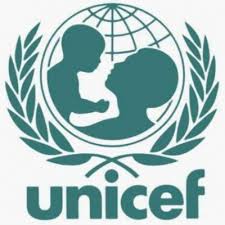 Конвенція «Про права дитини» – міжнародний правовий документ, у якому закріплені гарантії прав дитини. Він поєднав у собі високі соціально-моральні та правові норми міжнародного стандарту й педагогічні основи спілкування дорослих із дітьми. Конвенція складається з преамбули і 54 статей. В цих статтях міститься 40 прав, які має дитина.
Права дитини згідно з Конвенцією:
Стаття 2. Всі діти є рівними у своїх правах.
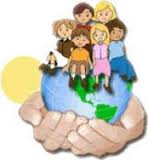 Стаття 3. Всі діти мають право на любов та піклування.
Стаття 6. Невід’ємне право дитини на життя.
Стаття 7. Право дитини на ім’я та громадянство.
Статті 12-13. Всі діти мають право вільно висловлювати свою думку.
Стаття 15. Діти мають право на об’єднання.
Стаття 16. Всі діти мають право на особисте життя.
Стаття 17. Всі діти мають право на інформацію.
Статті 20, 21, 25. Турбота про дітей-сиріт та дітей, які перебувають поза сім’єю.
Стаття 23. Особлива турбота дітям-інвалідам. 
Стаття 24. Всі діти мають право на охорону здоров’я. 
Стаття 27.  Всі діти мають право на належне харчування, житло, одяг.
Стаття 28. Всі діти мають право на освіту.
Стаття 29. Право дітей на розвиток талантів.
Стаття 31. Всі діти мають право на відпочинок.
Стаття 32. Економічна експлуатація.
Стаття 35. Викрадення, торгівля та контрабанда.
Стаття 36.  Держави-учасниці захищають дитину від усіх форм експлуатації, що завдають шкоди будь-якому аспекту добробуту дитини.

Статті 37, 39. Насильство та недбале поводження з боку сім’ї чи опікунів.
Кожен неповнолітній громадянин України внаслідок воєнної агресії російської федерації проти України зазнав порушень своїх основних прав, закріплених у Конституції України та нормах міжнародного права, таких як:

право на особисте життя та захист від посягання на нього, 
право на розвиток, здоров’я, турботу, 
право на відпочинок та на дозвілля, 
право на освіту і родину та інші
Постанова Кабінету Міністрів України «Про утворення Координаційного штабу з питань захисту прав дитини в умовах воєнного стану» від 17.03.2022 № 302. 

Загальнонаціональна програма «Дитина не сама», запроваджена Офісом Президента України спільно з Дитячим фондом ООН UNICEF Ukraine та Міністерством соціальної політики. Програма являє собою чат-бот «Дитина не сама» – ресурс допомоги дітям у воєнний час, зі змістом якого можна ознайомитися в мережі Інтернет.
Право на освіту
В ліцеї-інтернаті організовано освітній процес із використанням технологій дистанційного навчання за допомогою технічних засобів комунікації, доступних для учасників освітнього процесу. Здобувачі освіти, які не мали технічних засобів навчання, були забезпечені ними у повному обсязі. 32 учням, які перебувають за кордоном, створені умови для поєднання навчання в закладі освіти країни перебування учня за очною формою і у ХРЛІСП за дистанційною формою навчання. 
Діяльність педагогічного колективу закладу спрямована на розвиток особистості, таланту, розумових та фізичних даних дитини. Заходи у рамках освітнього процесу спрямовані на підготовку учнів до активного дорослого життя, виховання поваги до батьків, культури та національних цінностей України, до навколишньої природи.